MATLAB Introductionsession 1
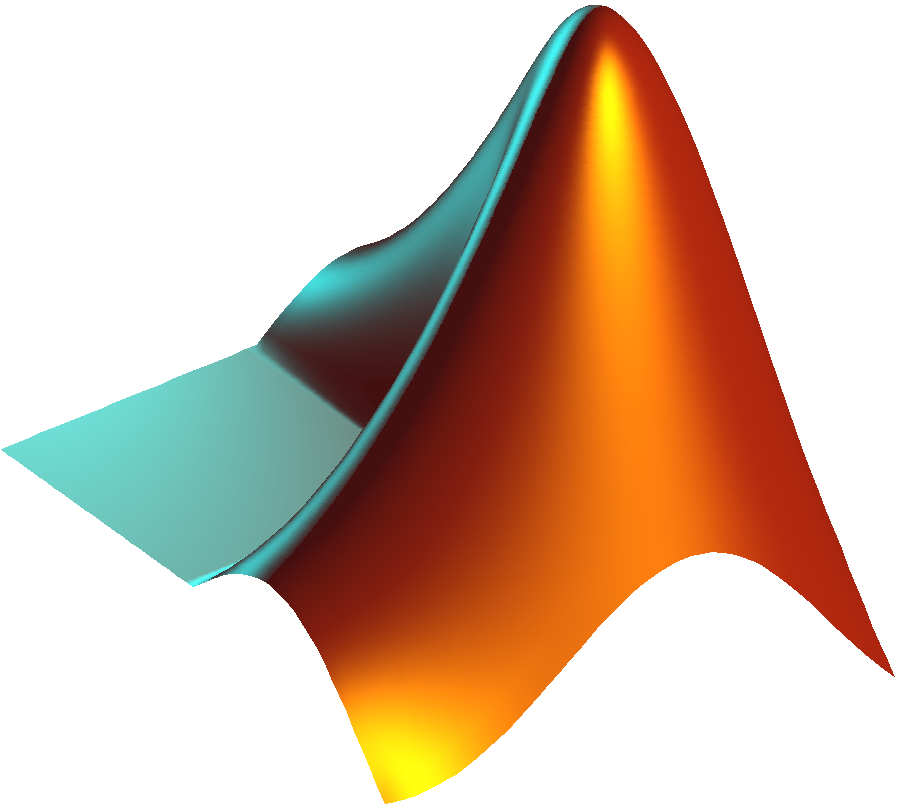 Tancy
04/08/2017
Variables and Assignment Statements

Vector and Matrix
Becoming a programmer: why?
Increase your freedom
Increase your scientific value
Enjoyment
Exercise your logical mind
Learning how to program
Learn how to learn
Practice
Proficiency is not in being able to do everything you need to do, but knowing how to figure out what you need to do when you don’t know
Coding style
In a collaborative laboratory setting your code is not just for you:
you need to write to allow other people to update and change your code for their purposes
you need to write your code to be as flexible as possible.  this means we will expect the code to be transported to other machines, and other environments
The process of programming
Programming is not a linear process
Lots of trial and error
Problem solving, detective work, deductive reasoning
Debugging may take longer than initial writing.  Enjoy it!
Structure of the course
Each course will be divided into lecture and exercise
Each week you will complete a programming assignment
Basic concepts
MATrix LABoratory 
University of New Mexico in the 1970s
Computation, visualization, and programming of the matrix
[Speaker Notes: Matrix manipulation, Data visualization,]
MATLAB interface
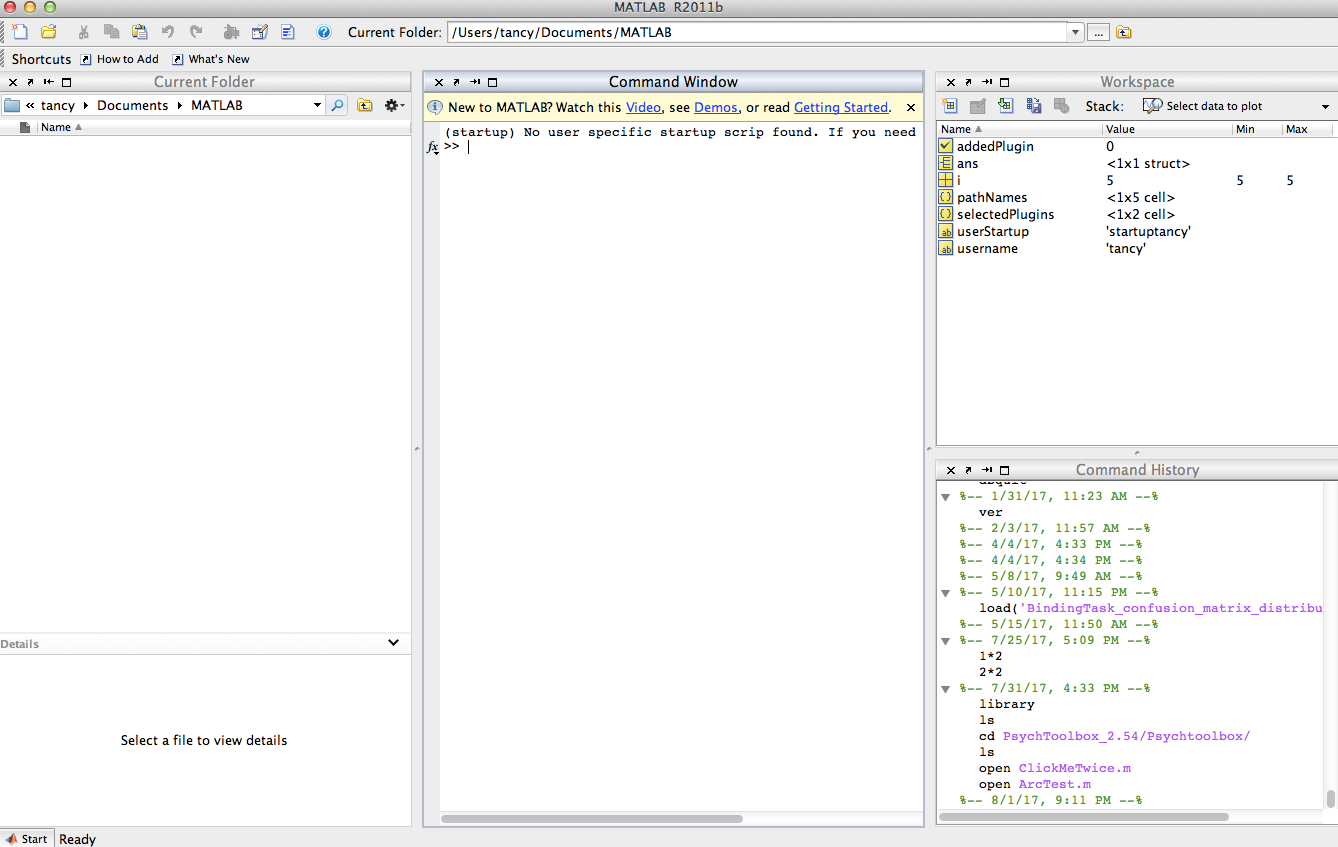 Getting help
help function
doc function
pop-up help
>> help sin
sin    Sine of argument in radians.
    sin(X) is the sine of the elements of X.
 
    See also asin, sind.

    Reference page in Help browser
       doc sin
Hello World
my_var = ‘hello world’ ;
my_num = 6 ;
Single quotes denote character string
Semi-colon is so you don’toutput the result to the screen.
Variable Name
Variables
num_oranges = 3.5
my_var = ‘hello world’;
num_apples = 7
7
‘hello world’
3.5
my_var
num_oranges
num_apples
Variable Name
[Speaker Notes: Not “equal”
Try to type 3.5 = num_oranges to see what happens]
Memory
Your computer’s memory
Each of the values are stored in memory associated with the variable name
The “who” command will list the current variables in memory
Typing my_var will return the value of that variable
6 = my_num ????
Variable Names
Begin with a letter of the alphabet
myvalue/ myValue / my_value / my_value_1
a limit to the length of the name
namelengthmax
case-sensitive
should not use built-in function
pi, sin
[Speaker Notes: Tip: define the variable that everyone can understand]
Setting values
As you have seen you set the value of a variable with the “=“ sign
You can also set a variable equal to another variable or the output of an operation on a variable.
Setting values
new_var = my_var
third_character = my_var(3)
this is 7
this is 3.5
fruit = num_apples + num_oranges
this is now 10.5
num_apples = 6
what is the value of fruit now?
Changing around strings
my_var is currently‘hello world’
Typing my_var(3) will return ‘l’


my_var(3) = my_var(1)
Now what is the value of my_var?
Calling Functions
A function is a program that you call on to do some sort of action
length(‘hello world’)
length(my_var)
disp(my_var)
Clearing variables:	clear x	clear all
Operators
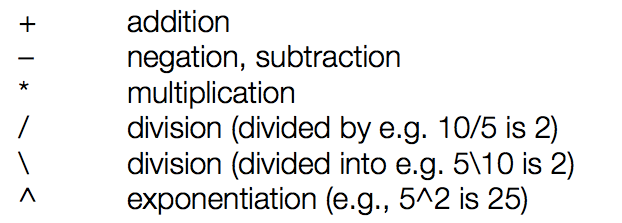 4 + 5 * 3 

(4+5) * 3

5 –(6*(4+2))

(4 + (3 * 5)) - 1
Practice
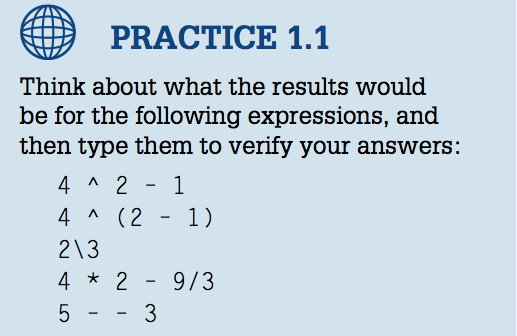 Build-In Functions
Useful functions
fix
floor
ceil
round
rem
sign
abs
rand
help rem
rem(13, 5) 3
rem(5,13) ?
loops
Used to repeat the same chunk of code many times

for i=1:5
	disp(i)
end;
Scripts
Anything you type into the workspace can also be run from a script
“.m” files are just saved lists of matlab commands
Comments
Comments are descriptions of what is happening in your code. 
They are need to follow what is happening for debugging purposes
At the beginning of a script you put in a type of comment called a header
% symbol makes this line “commented out”  This means that the computer will ignore these lines
These lines aren’t for the computer, they are for you
% mix_strings.m 
% 
% Purpose: scramble letters in a string
% Displays the string ‘hello world’
% Then scrambles letters in that string and
% displays the scrambled string
% 
% written by XYZ 4/08/2017
Name of file
Description: What does this file do?
Who wrote it and when?
Practice
Please generate a mixstring witch the random characters from my_val

Hint: ceil, rand, length
clear all;
my_var = 'hello world';  
mixstr = 'xxxxxxxxxxxxx';
 
disp(my_var);
for i = 1:length(mixstr)
    mixstr(i) = my_var(ceil(rand*length(my_var)));
end;

disp(mixstr);
Coding style
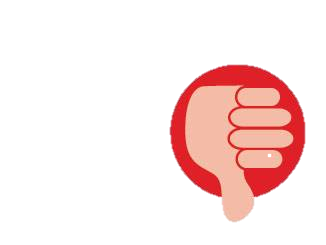 ist= 10; 
sst= 4;         
r= [1,2];    

ist = ist/fr;
sst = sst/fr;
%set up standard presentation parameters
instructionScreenTime = 10;     %how long the instructions will stay on, in seconds
stimulusScreenTime = 4;         %how long the stimulus will stay on, in seconds
acceptableResponses = [1,2];    %which responses buttons the subject may press

%convert times from seconds into frames
instructionScreenTime = instructionScreenTime/frameRate; 
stimulusScreenTime = stimulusScreenTime/frameRate;
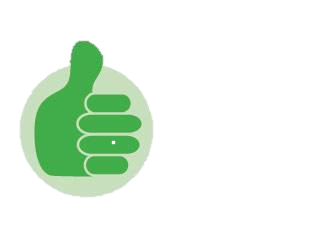 Coding style
Make your comments informative
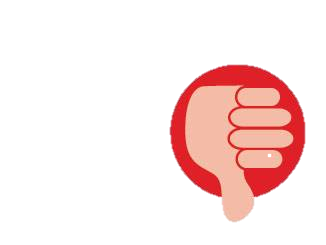 %add two to the instruction screen time
instructionScreenTime = instructionScreenTime + 2;	%here we are adding two
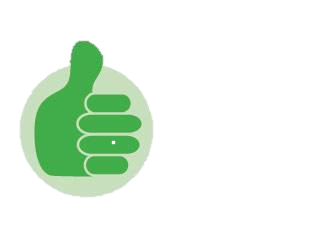 %add time to the instruction screen time to account for
%the additional time needed by this subject population 
instructionScreenTime = instructionScreenTime + 2;
Coding style
Matlab does not enforce spacing and indentation, but you should for code readability
Keep blocks of code clearly demarcated
Coding style
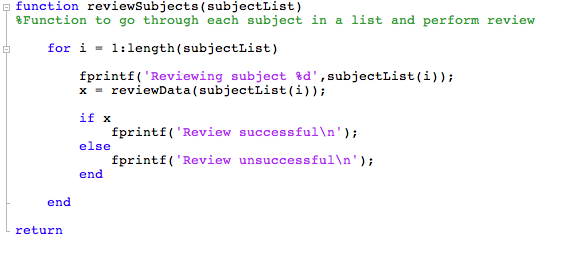 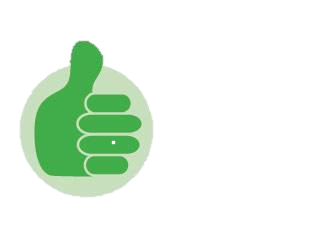 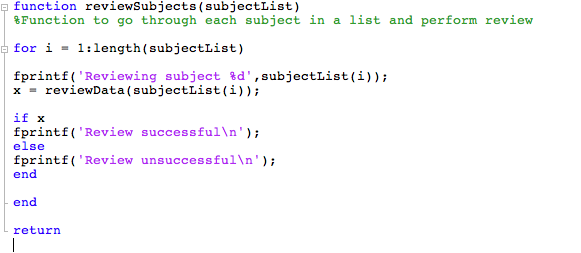 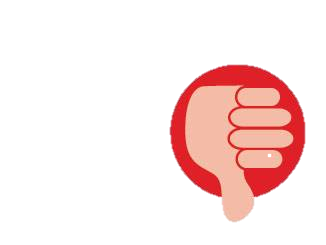 Vector and Matrix
MATLAB indexes arrays:
1 to N
[row,column]

[1,1   1,2   .   1,n
 2,1   2,2   .   2,n
 3,1   3,2   .   3,n
  .     .    .
 m,1   m,2   .   m,n]
n
m
Vectors and matrices are used to store sets of values, all of which are the same type. A vector can be either a row vector or a column vector. A matrix can be visualized as a table of value.
n
m
scalar
column vector
row vector
matrix
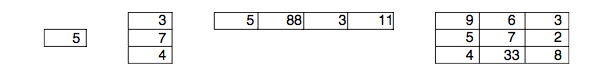 1x1
3x1
1x4
3x3
>> x=[1 2 3]
x =
     1     2     3


>> x=[1,2,3]
x =
     1     2     3

>> x=[1 
      2
      3
      4];
>> x=[1;2;3;4]

x =
     1
     2
     3
     4
When defining variables, a space or comma separates elements on a row.
A newline or semicolon forces a new row; these 2 statements are equivalent. 
NB. you can break definitions across multiple lines.
1x2 row vector
>> a=[1 2];
>> b=[3
      4];

>> a*b
ans = 
	11

>> b*a
ans = 
	3     6
    	4     8
2x1 column vector
Result of matrix multiplication depends on order of terms (non-cummutative)
[Speaker Notes: mat = [3 5 7; 1 2]]
Element-by-element operation is forced by preceding operator with ‘.’
>> a=[1 2];
>> b=[3
      4];

>> a.*b
??? Error using ==> times
Matrix dimensions must agree.
Size and shape must match
>> a=[1 2]
A  =
	1    2

>> b=[3 4];

>> a.*b
ans = 
	3    8

>> c=a+b
c =
	4    6
No trailing semicolon, immediate display of result
Element-by-element multiplication
Matrix addition & subtraction operate element-by-element anyway. Dimensions of matrix must still match!
>> a = [1 2 3]
a =
     1     2     3
>> b = [2 2 4]
b =
     2     2     4
>> a .* b
ans =
     2     4    12

>> a * 4
ans =
     4     8    12
>> a .* 4
ans =
     4     8    12
>> A = [1:3;4:6;7:9]
A =
     1     2     3
     4     5     6
     7     8     9

>> mean(A)
ans = 
     4     5     6

>> sum(A)
ans = 
     12    15    18
Most common functions operate on columns by default
newvec = [1,3,5,7,9,3,6,9,12,15]
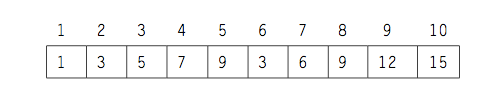 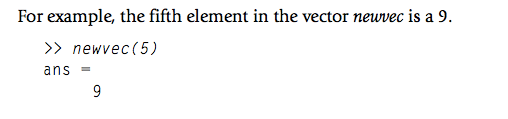 b = newvec(4:6) 
newvec([1 5 10]) 
b(2) = 11; 
b?
Logical indexing
Instead of indexing arrays directly, a logical mask can be used – an array of same size, but consisting of 1s and 0s – usually derived as result of a logical expression.
>> X = [1:10]
X =
	1   2   3   4   5   6   7   8   9   10
>> ii = X>6
ii =
	0   0   0   0   0   0   1   1   1   1
>> X(ii)
ans =
	7   8   9   10
The colon operator
Colon operator occurs in several forms
To indicate a range (as above)
To indicate a range with non-unit increment
>> N = 5:10:35
N =
	5	15	25	35
>> P = [1:3; 30:-10:10]
P =
	1	2	3
	30	20	10
Practice
How can you use the colon operator to generate the following vector?
9  7  5  3  1
Hint:
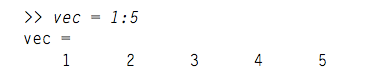 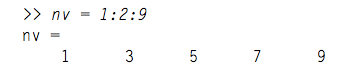 >> A = [1:3;4:6;7:9]
A =
     1     2     3
     4     5     6
     7     8     9

>> A(2,3)
ans = 
	6

>> A(1:3,2)
ans = 
	2
	5
	8

>> A(2,:)
ans =
	4    5    6
The colon indicates a range, a:b (a to b)
A colon on its own indicates ALL values
To extract ALL the elements of an array (extracts everything to a single column vector)
>> A = [1:3; 10:10:30; 
	 100:100:300]
A =
	1	2	3
	10	20	30
	100	200	300
>> A(:)
ans =
	1
	10
	100
	2
	20
	200
	3
	30
	300
Generate vector based on bulit-in functions
ones(3), ones(2,3)
zeros(2,3)
randint(2,3, [10,30])
NaN(4)
Describing matrices
size() will tell you the dimensions of a matrix
length() will tell you the length of a vector
[m n] = size(mat)
Practice
How to generate a matrix of zeros with the same size as anther matrix ?
my_mat = randint (4, 20)
[Speaker Notes: Zeros(size(my_mat))]
Changing dimensions
reshape, fliplr, flipud, rot90
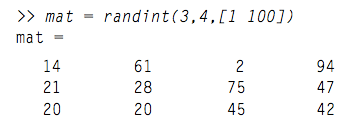 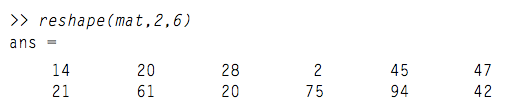 Using functions to matrix
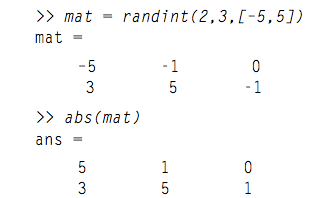 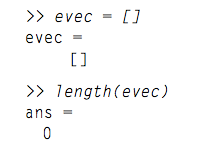 Practice
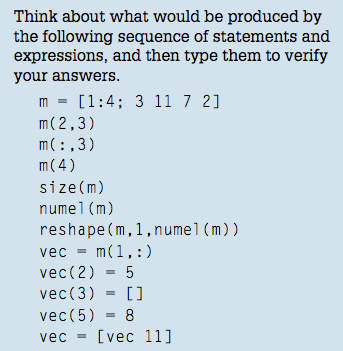